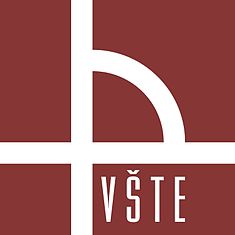 Vysoká škola technická a ekonomická v Českých Budějovicích
Ústav technicko-technologický
Novostavba mateřské školys nízkou spotřebou energie
Autor práce: 		Bc. Michal Vejvoda,		UČO: 17958
Vedoucí práce:	Ing. Michal Kraus, Ph.D.	
Oponent práce:	Ing. et Ing. Petra Machová
České Budějovice, únor 2021
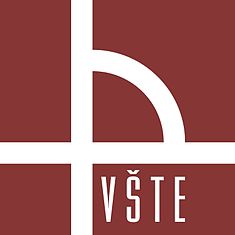 Motivace a důvody k řešení daného problému
Environmentální problémy
Zpřísňující se legislativa
Aktuálnost tématu
Zájem o dané téma
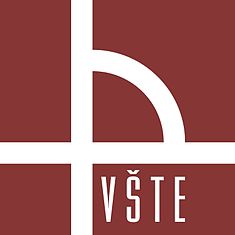 Cíl práce
Architektonická studie
Projektová dokumentace (DPS)
Energetická náročnost budovy
Certifikace budov
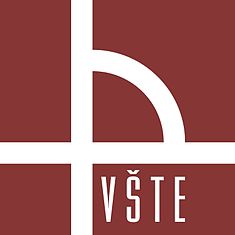 Výzkumný problém a použité metody
Snížení spotřeby energií v budově
Prostředí pro výchovu dětí

Analýza dokumentů
Simulace energetické náročnosti
Komparace výsledků
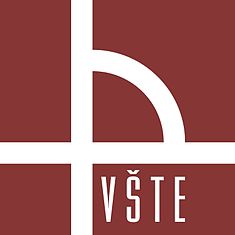 Aplikační část
Aplikační část
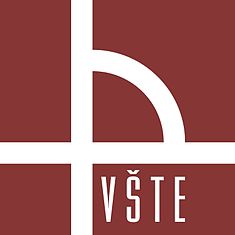 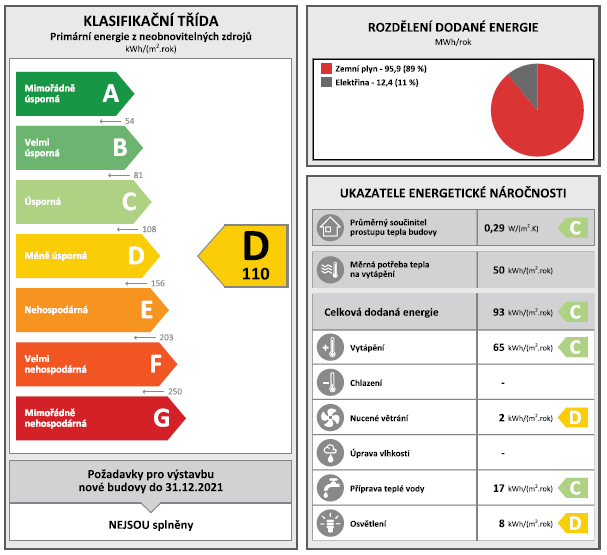 Plynový kotel
VZT bez rekuperace
Lineární zářivky
Aplikační část
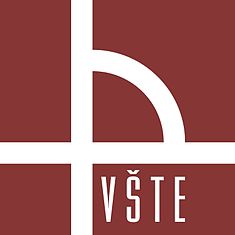 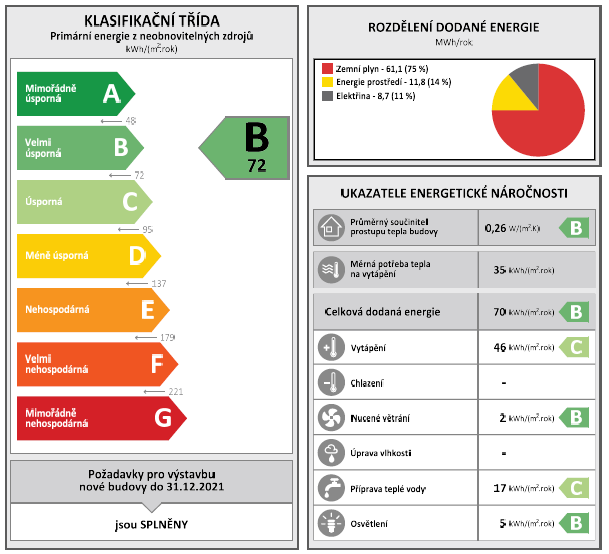 VZT s rekuperací
Nová okna 
LED osvětlení
Solární kolektory
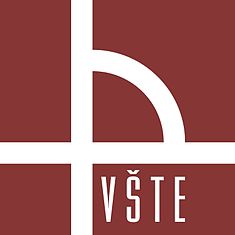 Výsledky a přínos práce
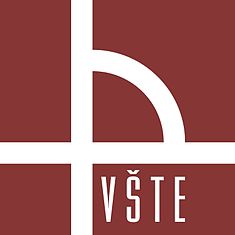 Závěrečné shrnutí
Optimalizace energetické náročnosti
Splnění požadavků vyhlášky č. 264/2020 Sb.
Úspora ročních nákladů
Splněny cíle práce
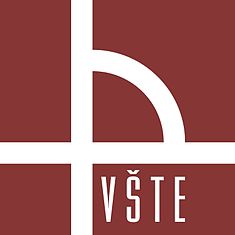 Doplňující dotazy vedoucí
Ve stručnosti shrňte hlavní změny a požadavky energetické náročnosti budovy dle vyhlášky č. 264/2020 Sb. oproti předcházející verzi.
Parametry referenční budovy
Faktor primární neobnovitelné energie
Nová definice nZEB II.
Jednotná metodika hodnocení
PENB
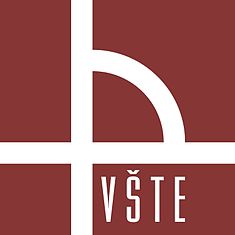 Doplňující dotazy vedoucí
Jaká další opatření (změny projektu) by autor navrhlv případě požadavku dosažení ještě nižší energetické náročnosti budovy?
Tepelné čerpadlo vzduch – voda
VZT s rekuperací pro celý objekt
Průměrný součinitel prostupu tepla U
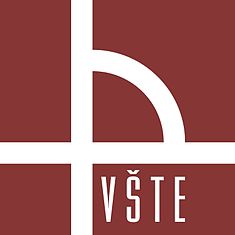 Doplňující dotazy vedoucí
Jak budou stavebně provedeny dekorativní prvky (kruhy) na fasádě objektu s ohledem na minimalizaci tepelných mostů?
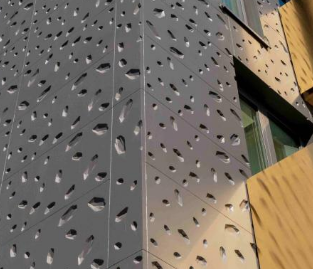 Provětrávaná fasáda
Fasádní obklad  – StoDeco Plan
3D tisk
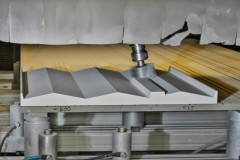 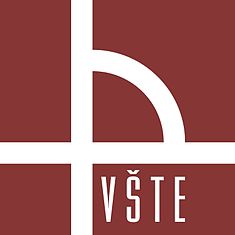 Doplňující dotazy oponent
Kotvící body máte rozmístěné většinou po třech metrech. Po jakých vzdálenostech by kotvící body stačily? Tečkovaná čára představuje natažené lano nebo pouze montážní lano? Kotvící bod se obvykle navrhuje i u výlezu ze žebříku.
Mezi kotvícími body 7 – 8 m
Od okraje 2 – 2,5 m
Poddajné kotvící vedení z textilního lana
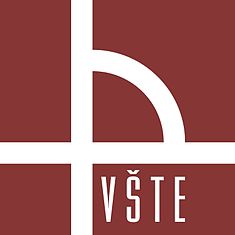 Doplňující dotazy oponent
Jak máte vyřešenou digestoř v přípravně jídla č. 115?
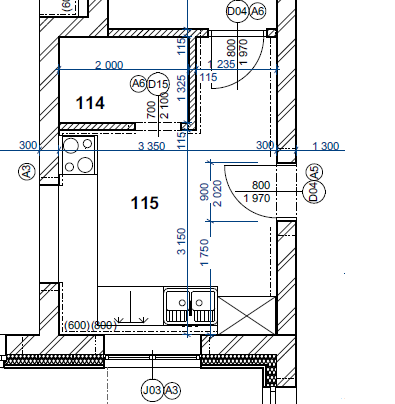 Recirkulační digestoř
Uhlíkové filtry HFH
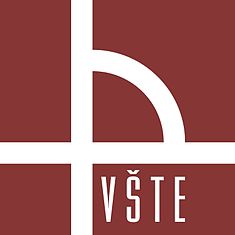 Děkuji za pozornost.